Golyadkin’s Search for Meaning
The Double’s Literary form in relation to Dostoevsky’s Existentialism
Structure of Presentation
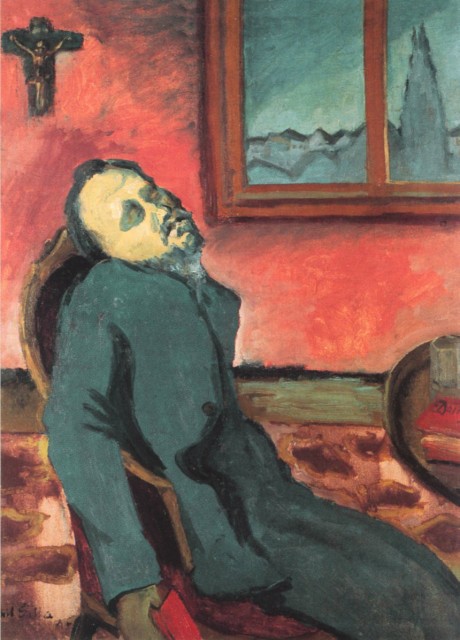 Introduction
Part One: Historical Background and Literary Overview
Contemporary Russia
Dostoevsky’s Early Life
Dostoevsky’s Literary Career
Part Two: Literary Analysis
Intro
Form
Techniques
Part Three: Ties to Existentialism
The Self and the Other
(Social) Anxiety
Meaning
Introduction
Why Dostoevsky? Why The Double? 
Research Question: How does The Double’s form and techniques address the question of meaning?
Part One: Historical Background and Literary Overview
On Contemporary Russia, Dostoevsky’s Early Life, and his Literary Overview
Contemporary Russia
Napoleon was recently defeated on Russian soil (due to weather, not military power)
Feudal system still in place 
Large empire, but autocratic system subjugated most people
Most were peasants/serfs
Stronger inklings of capitalism starting to merge into society
Decemberists wanted constitutional monarchy, but Nicholas the First took over from Alexander the First instead of Constantine
The Decemberists and Nicholas the First
In 1825, three thousand soldiers protested against Nicholas the First’s assumption of the throne after Constantine removed himself from the line
Nicholas the First also introduced censorship, public executions; was known to be a very conservative leader (as opposed to his more liberal successor and predecessors)
Nicholas the first suppressed the Decemberists, as he became paranoid and sent those affiliated with the Decemberists to Siberia
Dostoevsky’s Early Life
Born in 1821 into a “middle class” / petty bourgeois family 
Father was a doctor; D spent summers at the estate on the grounds of the hospital in which his father worked
Some believe the experience of being around the ill allowed young Dostoevsky to witness the suffering he would eventually incorporate into his texts, of which he well-known for his acute understanding.
Was said to have read authors such as Rousseau and Hobbes when he was young
Mother died when D was 15 years old
Father sent D to military engineering school (was supposedly horrible at it)
Father died in 1839, supposedly from a fit but rumoured to have been killed by his own serfs
Either from the news of his father’s death or the rumour about the serfs, D had his first epileptic seizure (of many that would plague his later life)
Dostoevsky’s Literary Career
Started around1830-1840; began with translations but was lured into literature
Contemporaries included Tolstoy and Dickens
First novel published was Poor Folk, which was a great success within Russia
A letter novel published within the genre of critical realism, a genre that illustrated social issues and concerns relevant to the average citizen at the time (i.e. exposing need for wealth in St. Petersburg)
Critical realism hadn’t yet made its way to Russia (was popularized in Britain by writers such as Charles Dickens)
Became interested in French Socialist Utopian philosophy in the ‘40s due to his intermingling and investment of time into The Petrashevsky Circle
The petrashevsky Circle
A group of young literary figures that gathered together to discuss French socialism 
Some focused on the utopian ideas of Charles Fourier, but most of them were really just against the autocratic/tsarist system 
Some members had a printing press, began to circulate banned texts
In 1849, the group is caught and arrested; sentenced to death
Nicholas the First’s paranoia led him to fear revolutionary circles, such as the Petrashevsky circle
Death sentence was actually a mock trial – Dostoevsky thought it was real
Was instead sent to Siberia for 10 years of hard labour
Petrashevsky Mock Death Sentence in St. Petersburg (1849)
Illustration by B. Pokrovsky is in the Public Domain
Siberia and onwards
Russian government set up labour camps in Siberia, far removed from the rest of society 
While D was in Siberia, he read texts by Hegel, Kant, as well as the Bible, etc. 
Was a devout Orthodox Christian; D’s piety grew stronger as he got older
In 1855,  Alexander the Second came into power, instilling many reforms
Serfs freed; education and censorship laws changed drastically
Liberated political and social thought within Russian society 
In 1859, D was released and began writing and publishing immediately
In some of D’s texts, Siberia is symbolic of redemption and salvation (ex. Crime and Punishment)
Major component of D’s morality is that suffering is the key to salvation in the eyes of God
Dostoevsky’s Funeral
Illustration by V. Porfiryev is in the Public Domain.
Literary Overview
Bulk of his most popular work was written after his release from Siberia
Notes from the Underground (1864)
Crime and Punishment (1866)
The Idiot (1869)
Brothers Karamazov (1880)
Wrote serially, suffered from a gambling problem
Could be the reason why there are differences in his writing style/characters within his novels (apart from Brothers Karamazov, which was written when he had his own printing press, had more time to write, and when he was out of debt)
[Speaker Notes: Insert years]
The Double
Originally published in 1844
Was not well received by the public, as they thought it was “too German”, “too Romantic”
Became obsessed with it and tried to rewrite it in ‘46, ‘47, ‘59, ‘61-‘65, and in ‘66 (the edition I read)
Story was more coherent overall by 1866, but with a less coherent ending open to interpretation
Also tried again in the ‘70s; was not happy with the form but thought the idea was brilliant
Why did D go back to this text over and over again?
Discussion
Questions/comments regarding Part One?
First thoughts on The Double?
Favourite parts, things we didn’t understand, questions…
How does the historical inform the literary?
Why did D return to The Double over and over again?
Part Two: Literary Analysis
Puns and tropes, form, and techniques
Puns and tropes
Golyadkin, in translation, means “poor fellow”
Some iterations also lead to “beggar”, “barren person”, and “nothing” (i.e. lowest of the low)
G is a titular councillor
Also known as a “petty clerk”
The lowest rank of public servant 
This trope was popularized by Gogol’s texts
We also see this trope in Poor Folk and Notes from the Underground (Part 2)
G’s name and role complement each other – inform how he is seen professionally and socially
Locations
Izmaylovsky Bridge - consistently goes back here (or around here) – why?
In real life, exists in front of a cathedral and is the widest bridge in St. Petersburg
Known to have a very disorienting effect 
Could this location have been chosen to complement/add to G’s disposition?
Acts as a threshold space
G meets G2 on this bridge (Ch 5)
Turns around many times while on this bridge, when he flips back and forth between his decisions
In the text, bridge exists outside Olsulfy Ivanovich’s home (where many of G’s exposures take place)
Pathetic fallacy (emotions attributed to weather patterns) often occurs here (Ch 5, Ch 13)
Form
Doppelganger fiction
Doppelganger means “double goer” in German
Often encompasses the notion of an evil twin, a character foil of the protagonist/hero; largely found in gothic literature
How does D manipulate the form of the doppelganger fiction?
G2 possesses socially praiseworthy qualities (likeable, sociable, the actual “man of action”, charming) but is still seen as a “blackguard” by G
No one notices uncanniness between G and G2
Is G2 actually real?
[Speaker Notes: No one notices uncanniness: speaks to how insignificant G is to his colleagues
G2 real?: theories that say everything after Ch 4 is a dream]
Form (cont.)
How does form allow for interpretation of text?
Doppelganger necessarily invites the notion of a “double”, an “other”
Classically, doppelgangers appeared as a “sign” of sorts – left protagonists to figure out the meaning behind their other’s appearance
Thus invites the importance of appearance (looks) because of the uncanniness between protagonist and double
Also calls into question protagonist’s relationship with themselves – what is my meaning in relation to the doppelganger?
Rutenspitz asks G to “change” his character “completely” (Ch 2)
Re: appearances: G changing larger notes to smaller ones; looking for “ladies’ materials” (Ch 3)
Could D’s ideas of this text be presented within another form/genre as adequately?
[Speaker Notes: “changing” character: the catalyst?
Money: appearing to be richer than he actually is (and losing money in the process)]
Technique (vs. Form) – Doubling
Within the title contains the major theme of the text (encapsulated within form)
Doubling of:
Words/phrases
Events (coffee shop visits, letters, awkward parties, visits with Dr. Rutenspitz, etc.)
Characters (G and G2)
Names/letters (Anton Antonovich…)
But also linked to idea of “foils”
Activity vs. passivity
Ambition vs. imbecility
Irony vs. compassion
Technique – Doubling
Ideas are often presented and then undone
G seems to be the manifestation of this “undoing” of ideas
Often talks about himself being a noble, compassionate character (a “man of action”), but others believe the contrary
G often speaks poorly of others as soon as they are out of range (Ch 10 – Ostafyev)
Condemns Petrushka for being drunk, even though he got drunk with G2 (Ch 8 vs. Ch 9)
G often says he will do something, but will instead go back on his word and justify his decision 
Ch 6: “…[Golyadkin] was very fond of justifying himself in his own eyes by various irrefutable arguments, and so salving his conscience completely.”
Technique – Doubling (in other texts)
Doubling occurs in most of his other texts:
Notes from the Underground – doubling the petty clerk trope, foils ideas, character of the Underground Man and his younger self, etc.
Crime and Punishment – foiling Sonia and Raskolnikov, Porfiry and Raskolnikov
The Idiot – doubling Myshkin and God, foiling Myshkin and Rogozin
Brothers Karamazov – doubling Alyosha and Zossima, foiling Alyosha and his brothers and father, as well as Ivan and Smerdiyakov, and the notion of suffering and redemption
Techniques – Narration
In what person is the story told?
Seems to be third person limited, though G’s dialogue bounces back and forth between first, second and third (sometimes all in the same speech) 
Ch 12: “I’m talking though my hat like a fool – my own executioner, that’s what I am. You’re your own executioner!”
When G talks to himself, who speaks? Who listens? 
Who tells the story?
It seems that the narrator doesn’t really have control of G’s story, as G has very little control of himself
Narrator is unreliable because G is unreliable
Techniques – Narration (cont.)
Whose point of view is dominant? Whose voice is more resounding?
Shift in Ch. 5 to G’s POV, though unreliable
How fast is the text moving?
Time speeds up and slows down depending on G’s experience
First party scene felt very long, as well as his first encounter with his double on the bridge
What type of language is used?
Descriptive and classical – reminiscent of Romantic literature
Techniques – Polyphony
“Dostoevsky’s Plurality of Voices” by Anatoly Lunacharsky
Gives a summation and separate argument regarding Mikhail Bakhtin’s theory of polyphony in relation to Dostoevsky
What did you think of this article?
Interesting points made, things you didn’t understand, etc…
Techniques – Polyphony
What is Polyphony?
Bakhtin:  “A multiplicity of independent and unblended voices and minds[,] a genuine polyphony, in which each ‘voice’ bears a part complete in itself, is in truth the basic distinguishing feature of Dostoyevsky’s novels.”
“The consciousness of the hero is represented as a distinct, other consciousness. At the same time, it is not objectivised [sic], not confined to itself, not reduced to the status of an object within the consciousness of the author.”
Bakhtin believed that Dostoevsky was the first to do this (which Lunacharsky later criticizes in his piece)
[Speaker Notes: Minds = or consciousnesses]
Techniques – Polyphony (via lunacharsky)
“Dostoyevsky…hardly ever kept to any preconceived constructive plan, that his method of work was indeed polyphonic in the sense that it was a commingling and interweaving of absolutely free individuals. It is even possible that Dostoyevsky himself was excessively and most intensely interested in the outcome of the ideological and ethic conflicts between the characters which he created (or which might rather be said to have created themselves through him).”
Lunacharsky agrees that D’s work is polyphonic, both in subject and in its creation, and that we might even be able to say that D is invested in the conflicts that arise in his work
[Speaker Notes: Minds = or consciousnesses]
Techniques – Polyphony (via lunacharsky; cont.)
Lunacharsky: “…what [the characters, dramatis personae] have to say provides...the key to the whole novel...”
G’s dialogue provides much of the key to The Double
The ontological split between the speaker and listener within the confines of G’s body
Ch 5: “Perhaps he’s the most important part of it…with the express purpose of crossing my path and provoking me.”
Ch 13: “I’ll just be an outside observer, and nothing more. ‘I’m an onlooker, an outsider, that’s all,’ I’ll say. And whatever happens it won’t be me who’s to blame.”
[Speaker Notes: Minds = or consciousnesses]
Techniques – Polyphony (via lunacharsky; Cont.)
Polyphony in texts arise out of a reflection of the historical, the social landscape; as D was informed by this, so too did it play out in the interactions of his characters and their conflicts:
“In accordance with its tendency to level things out, leaving no barrier other than that dividing the proletarian from the capitalist, capitalism tossed these worlds into a common melting-pot as a part of the process of bringing unity out of contradiction…In every atom of life trembles this contradictory unity of the capitalist world and of capitalist consciousness, making it impossible for anything to feel comfortabre [sic] in its isolation, yet offering no solutions.”
[Speaker Notes: Minds = or consciousnesses]
Techniques – Polyphony (via lunacharsky; cont.)
“Various individual philosophies of life were coming into collision [prior to and during Russia’s reformation]; various individual moral codes, sometimes consciously worked out as full-fledged theories, at others manifesting their almost entirely subconscious nature through actions and discordant talk, were being brought face to face. In Dostoyevsky’s novels a similar dialogue is in process, an identical struggle. It is as though there were no tuning-fork to set the right pitch to all this cacophony, as though there were no harmony which might have overcome and, as it were, absorbed it, no force strong enough to discipline it into something resembling a chorus.”
[Speaker Notes: Minds = or consciousnesses]
Techniques – Polyphony (via lunacharsky; CONT.)
Also exists in Shakespeare:
“That colourful Renaissance, broken up into a myriad sparkling fragments, which had given birth to Shakespeare and his contemporaries, was, of course, also the result of the stormy irruption of capitalism into the comparative calm of medieval England. Here, as in Dostoyevsky’s Russia, a gigantic break-up was getting under way. The same gigantic shifts were taking place and the same unexpected collisions between traditions of social life and systems of thought which had previously had no real contact with one another.”
[Speaker Notes: Minds = or consciousnesses]
Techniques – Polyphony and Dialogism
Manicures dialogism, in which dialogue is continued through characters’ repetitions and reactions
All language is dialogic, constantly being informed by the past, remade, in the present, and will in turn alter a future idea
Polyphonic novel gives each character a multiplicity of informants to react to and to inform
Constant interpretation and interaction with/against discourse; can often produce contradictions
In opposition to the monologic novel: mediated through a single other consciousness, a single end with no contradiction
This, according to Bakhtin, is unnatural, inhuman; ends in finalizability
Techniques – Polyphony and Dialogism (cONT.)
Why is polyphony and dialogism important to understand re: D’s texts?
Unfinalizability of voice via dialogism
Disagreement doesn’t mean that one person must be wrong
Truth requires many voices – truth not necessarily unified
An “irreconcilable pluralism” - Lunacharsky
Relations require dialogism, a constant interaction and interpretation
An inquiry into ethics:
Do the reader’s reactions count in the dialogical proceedings of the characters in the text?
[Speaker Notes: Minds = or consciousnesses]
Techniques – Split Consciousness (via lunacharsky)
Plurality of voices a product of a split consciousness
What is this?
A deep fracture in D’s consciousness as a reflection of social fracturing in Russia at the time
The historical informs the literary in part because it informs the author. The author produces characters that play with the history, the fracturing, in ways that the author cannot truly control. The characters argue, in their own voices, their own theses. While the author may take a stance, he, too, is subject to the dialogic model, being informed by this fracture.
“…although it is within his power to restore “order” for the benefit of the reader on the stage of his own novels, behind the scenes there is still absolutely no way of telling what’s what.”
[Speaker Notes: Minds = or consciousnesses]
Technique vs. Meaning
How do we derive the notion of meaning from form and technique when:
the puns and tropes point to a man who is the “lowest of the low”?
the form merely calls for the presence of a doppelganger?
the doubling merely gets us to consider doubles and foils?
the narration merely requires us to think about subjectivity?
the polyphony distorts our idea of a single meaning?
Technique vs. Meaning (cont.)
The polyphonic novel asks us to consider what it even means to have meaning (especially if there are many potential truths that can arise out of dialogism)
A subjective pursuit, personal to the pursuer
In Golyadkin’s case, perhaps his meaning is nestled within his search for self, of self-validation
The rest of the techniques, the form, and the puns and tropes get us to consider this question in relation to the text
Technique vs. Meaning (cont.)
Is Golyadkin’s search for meaning, or self, impeded/advanced by:
his “masking” of himself, his obscured narratives?
the constant presence and recognition of an other, which he places ahead of himself?
his refusal to recognize himself, his self-annihilation?
his constant anxiety, which could fuel, or be fueled by, all of the above?
PART THREE: TIES TO EXISTENTIALISM
On the Self and the Other, (Social) Anxiety, and Meaning
The Self
Kierkegaard: “The self is a relation which relates itself to its own self” (9)
G often “masked”
Hides behind a cupboard at Klara’s party; hides himself with his coat (Ch 4)
Often assumes expressions – not authentic, a display for others; what he feels others think he should do/react
Interpreted as not being willing to own up to his actions, disillusioned
Was uninvited to the party because he had insulted Klara in the past, but doesn’t like (want?) to think about this, so he covers it up with his own narratives and doesn’t think about them when making decisions
Ironically always talks about others being in masks
If we have an obscured relation of ourselves to ourselves, we end up in a cycle of inauthenticity
The other
Hegel: “Self-consciousness exists in itself and for itself, and by that fact it exists for another self-consciousness…it is only by being acknowledged or ‘recognized’.”
G’s case is interesting because no one really recognizes him
“lowest of the low”
Only G notices that G2 is a duplicate, but nobody else seems to notice (or care)
But G also does not truly (want to) recognize himself (re: masking, refusal of recognition)
This is necessarily self-annihilation, in which he reduces himself to nothing
Recognition
G obsessed with “looks”
Ch 1: “…a look both terrible and defiant, that was intended to reduce all his enemies instantaneously to ashes.”
G feels like everyone he comes across is his enemy – perhaps out of them recognizing him, which he does not want to do himself?
When he sees his double for the first time, he says “Perhaps he’s the most important part of it” – though arguably, we are the most important part of our own lives? (Ch 5)
An unequal, nonreciprocal recognition of the other
Often stares into mirrors, as if to convince himself of himself, of his reality (Ch 1,13)
But gets upset when his colleagues recognize G2, and like G2 more than him
(Social) Anxiety
The novel feels very violent, though no violence occurs, because of how G talks about his encounters with others
Often talks about how social situations can destroy people
As they have destroyed him, socially (though he chooses to narrate these parts differently to himself)
G2 often exposes G in social situations, though arguably, one might wonder if G set himself up to be exposed?
Placing emphasis on others’ perceptions of himself?
Wants to “hide and escape from himself…to annihilate himself completely” (Ch 5)
Is his (social) anxiety a product of his self-annihilation? Or vice versa?
Meaning
There is no resolution to The Double; ideas are presented and then undone, G ends up in an asylum of sorts
Is there meaning in this?
Perhaps the question should be, “Should there be meaning in this?” or “Why isn’t there meaning in this?”
Due to constant masking, self-annihilation, etc.
But if there was a resolution to this, it would feed into the idea of finalizability
If G were to have reworked all of his flaws, this would feel unnatural even though it would bring about a finite conclusion
Perhaps G was intended to not have a meaning, to be an absurdity, as an illustration of catastrophic self-annihilation
That self-annihilation is, in itself, absurd and meaningless
Leads to the contradictory nature of G’s search for meaning leading to meaninglessness
Meaning (cont.)
If there exists someone who is exactly like you in every way (physically, emotionally, spiritually, etc.), how do you address uniqueness? Meaning? Your own identity?
Replicability of identity
Non-consciousness
G calls himself a “man of action”, but all of his actions are driven by social judgement, not in and of himself
Taking “involuntary” steps (Ch 3, 13)
Anguish arises out of (potential) inauthenticity
Despair and anxiety heightened when your duplicate is more recognized and more well-liked than yourself; you are the copy, and not the original